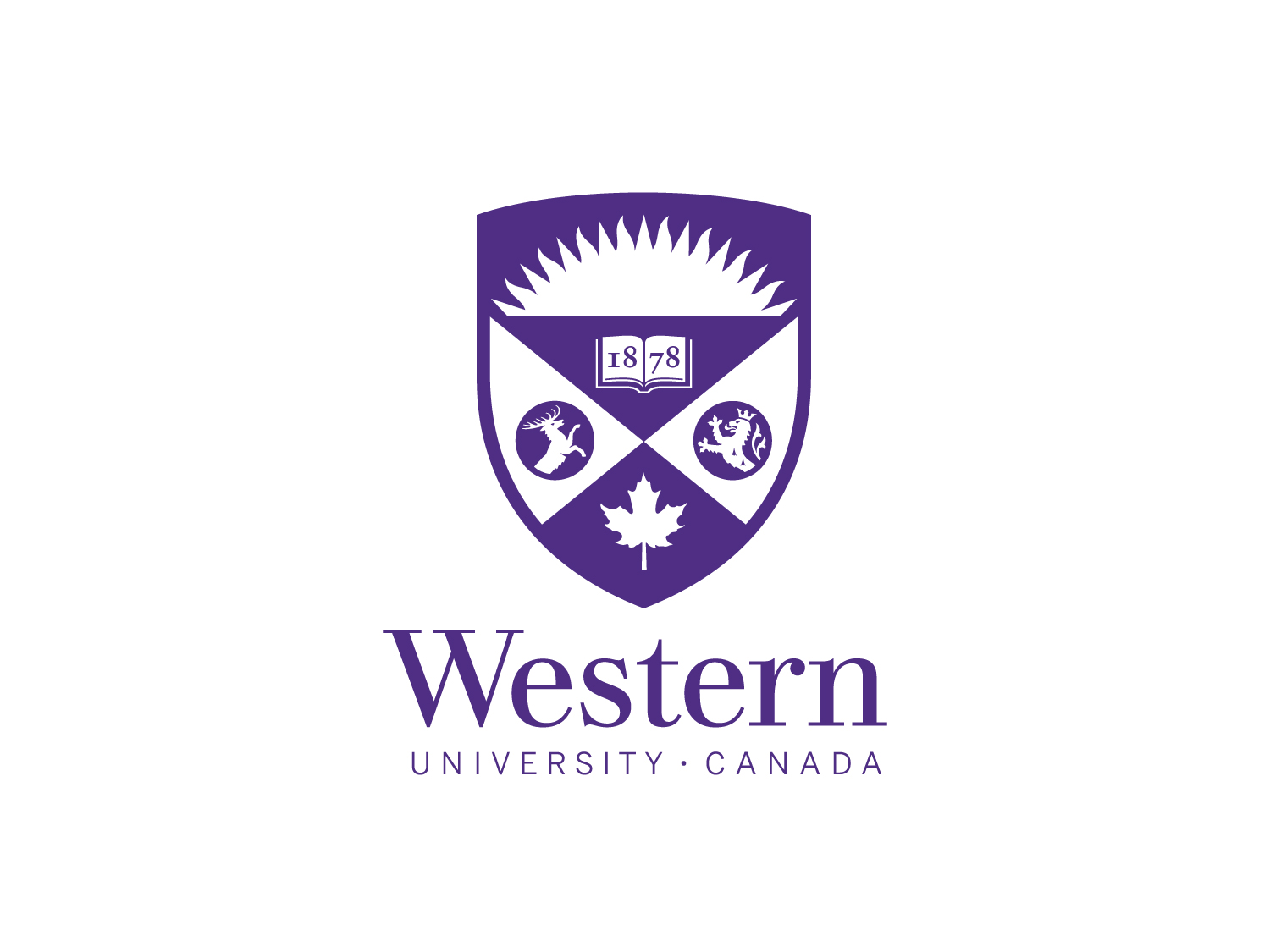 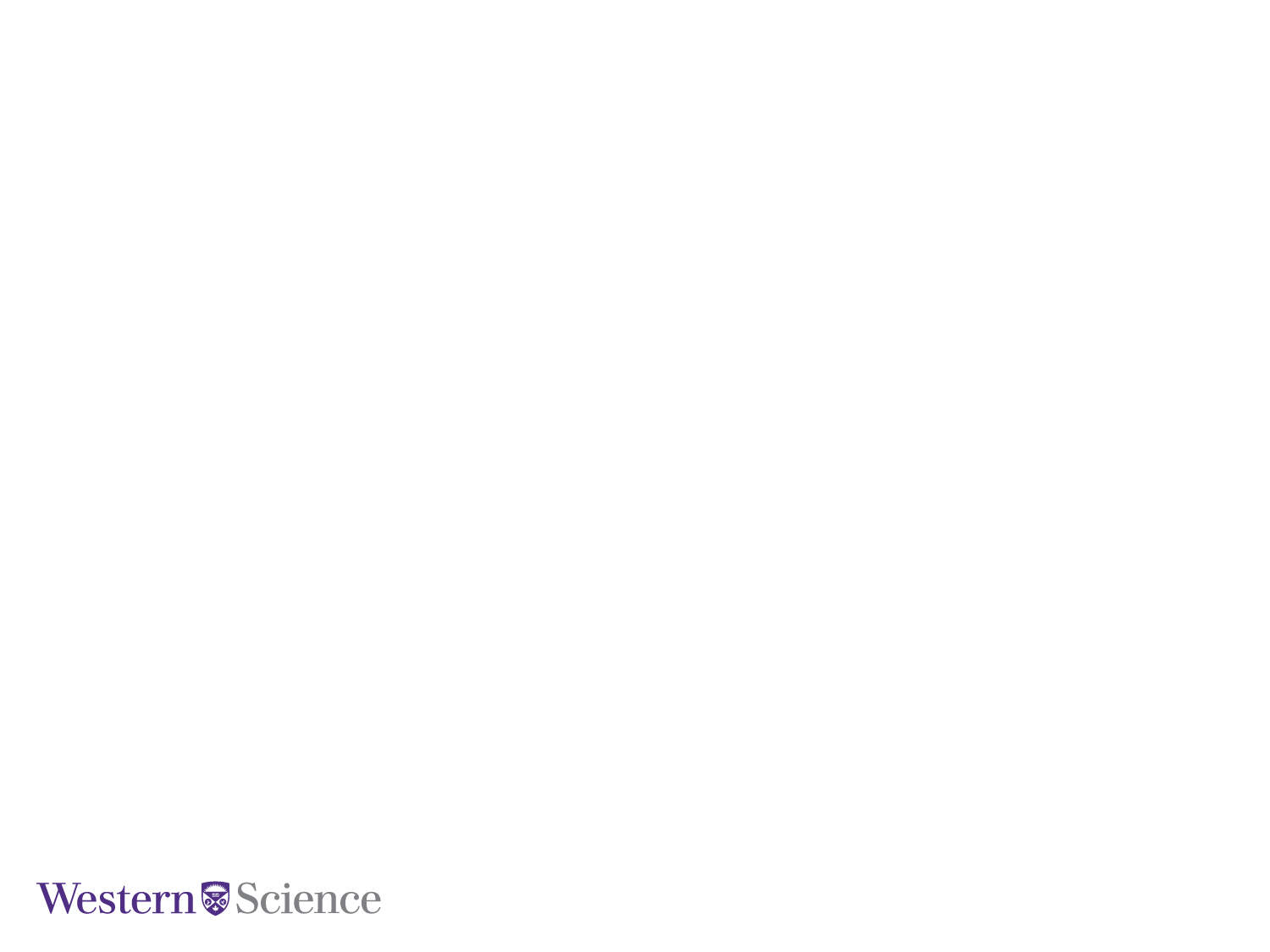 CS2209 Tutorial 3
Sep. 28th , 2020






Xindi Wang
 xwang842@uwo.ca
Department of Computer Science
Reminder
Assignment 2 is due on Oct 5th in zyBook (which means that you are required to buy zyBook to finish the assignment)
Presentation Title Here
Today’s Agenda
Review of Propositional Logic
Predicates and Quantifiers
Agenda
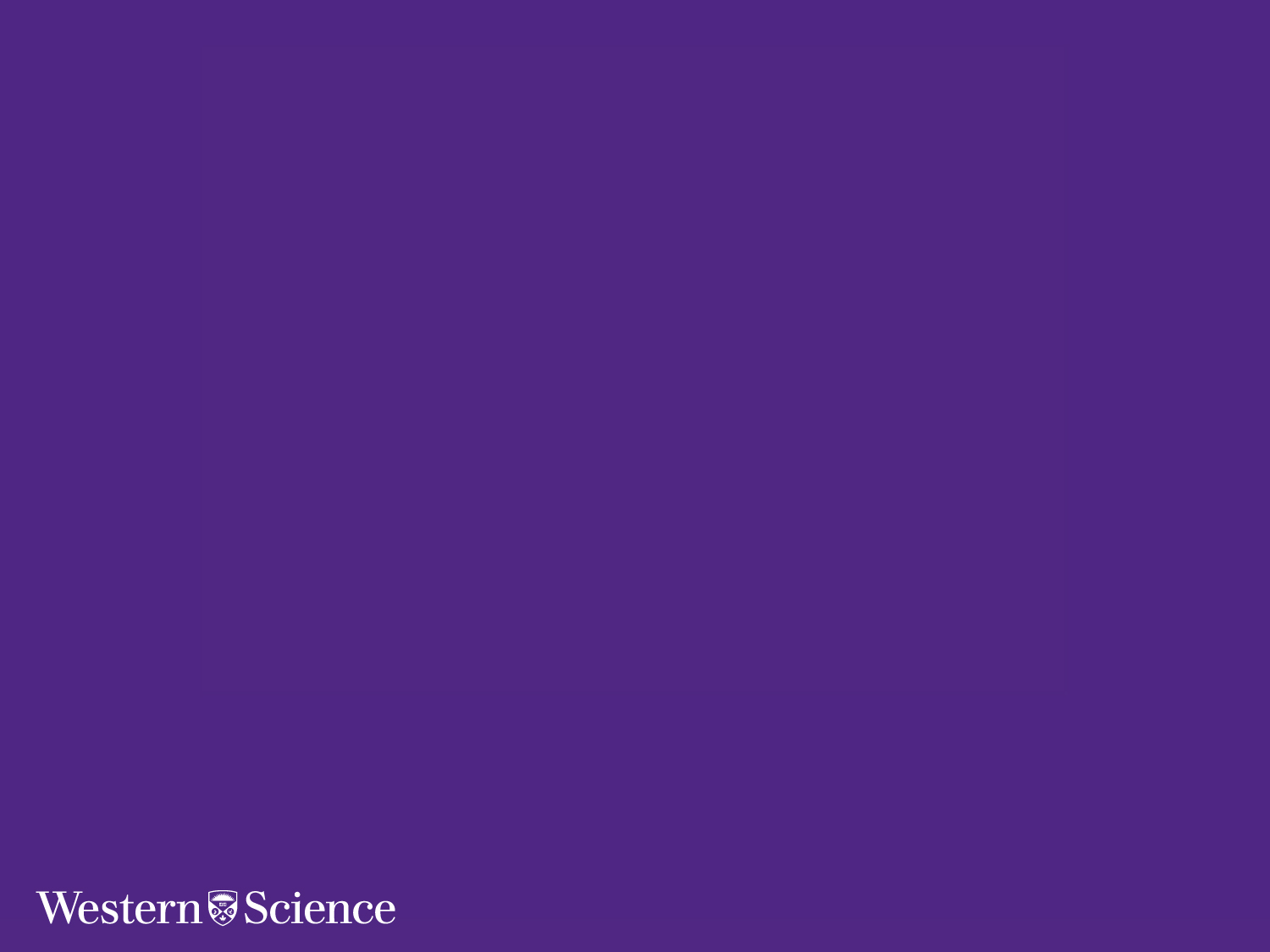 Review of Propositional Logic
Review of Propositional Logic
Logical Operations
Basics:
Logical Operations
Logical Operations
Logical Laws
Logical Laws
Rules of Inference
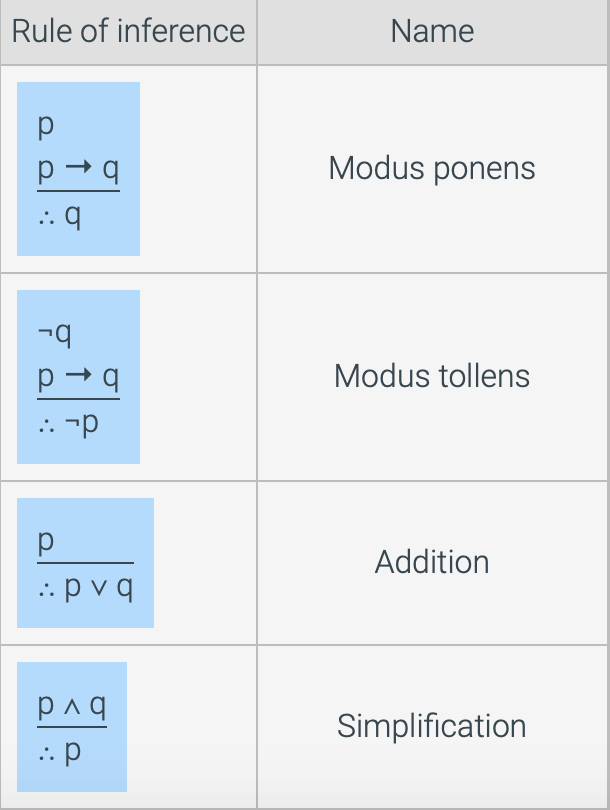 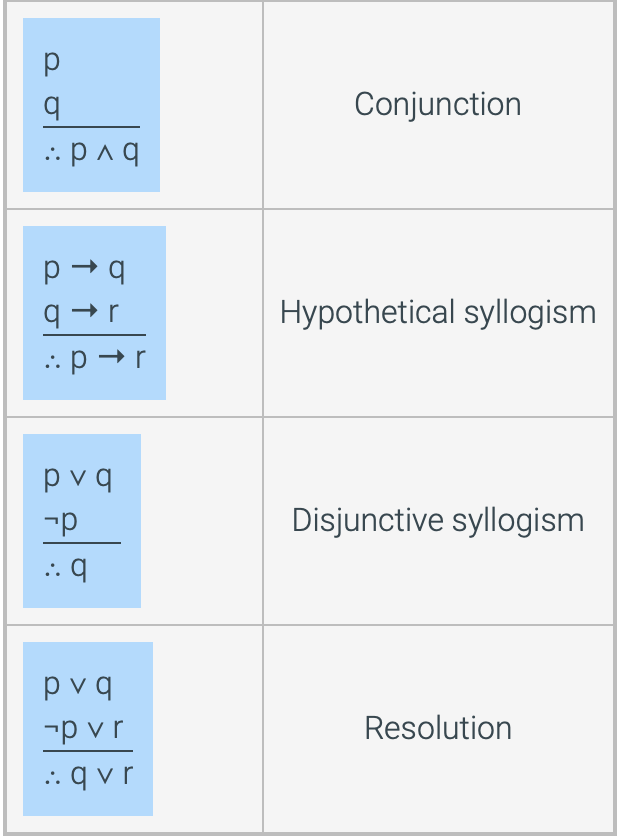 Rules of Inference
Exercises
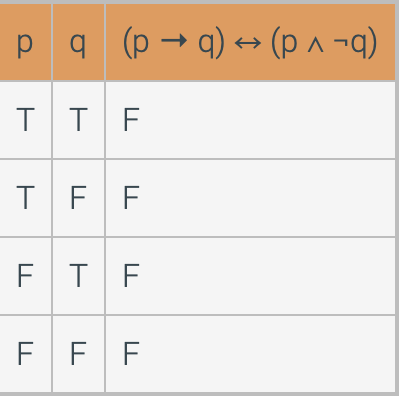 Exercises
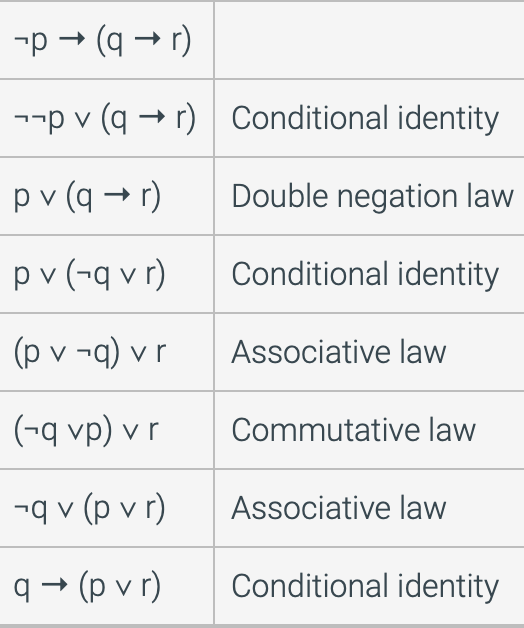 Exercises
Exercises
Proving arguments are valid using rules of inference
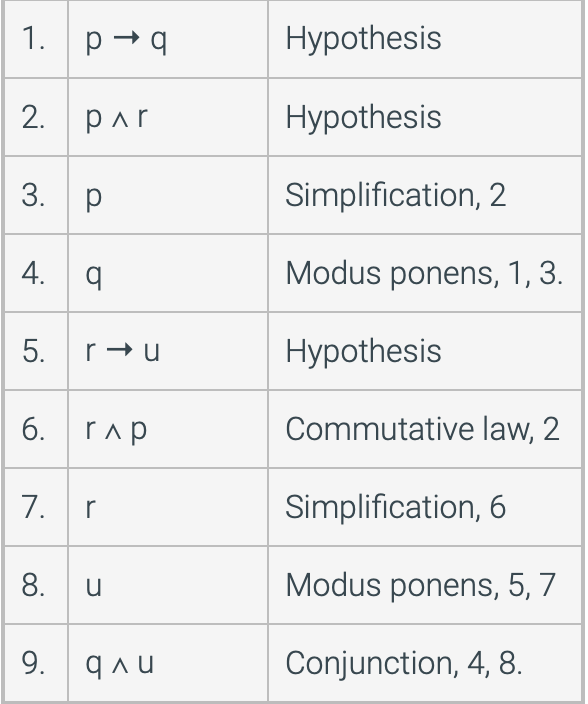 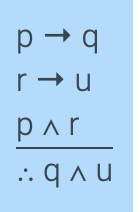 Exercises
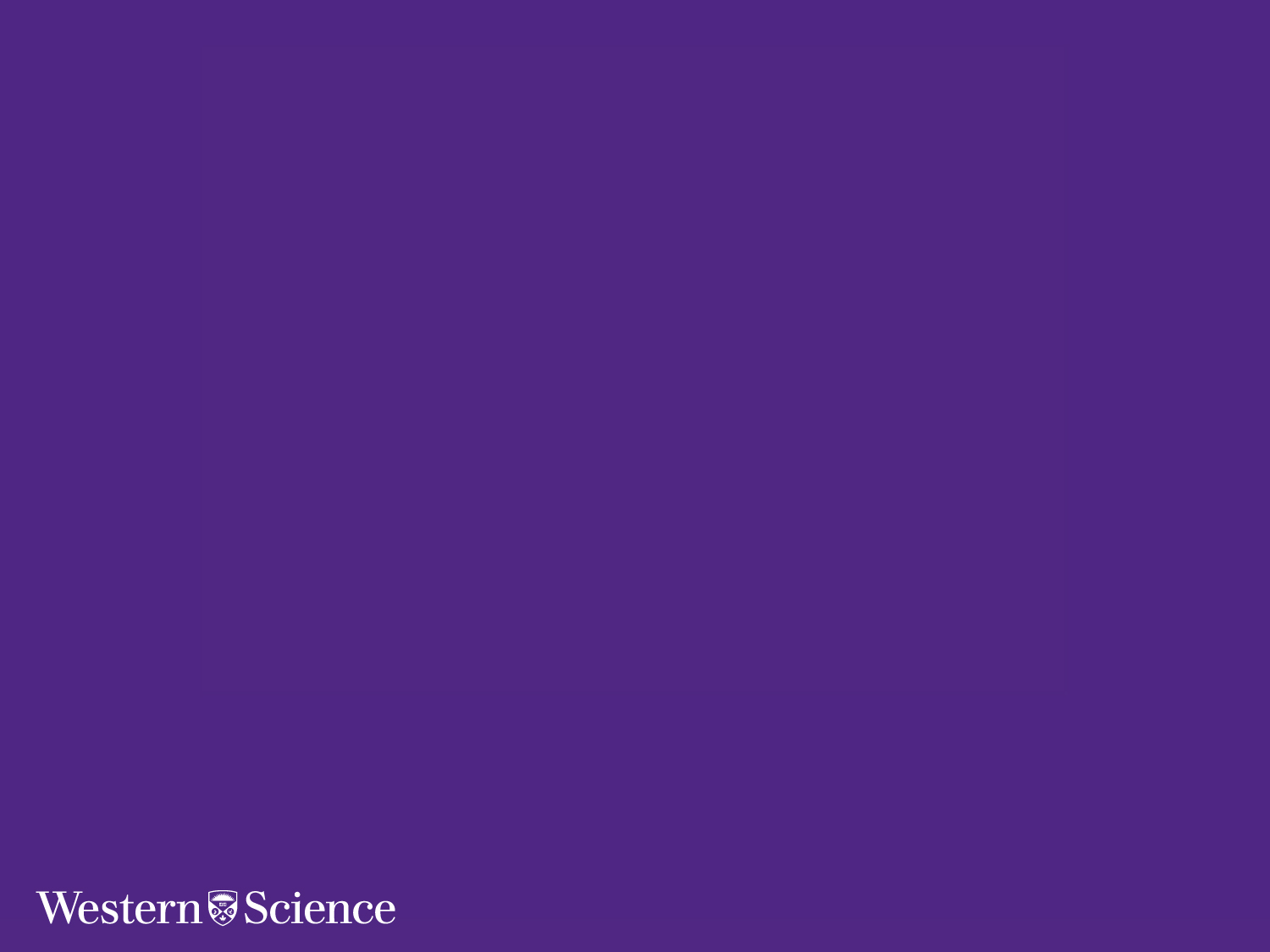 Predicates and Quantifiers
Predicates and Quantifiers
Predicates
Qualifiers
Qualifiers
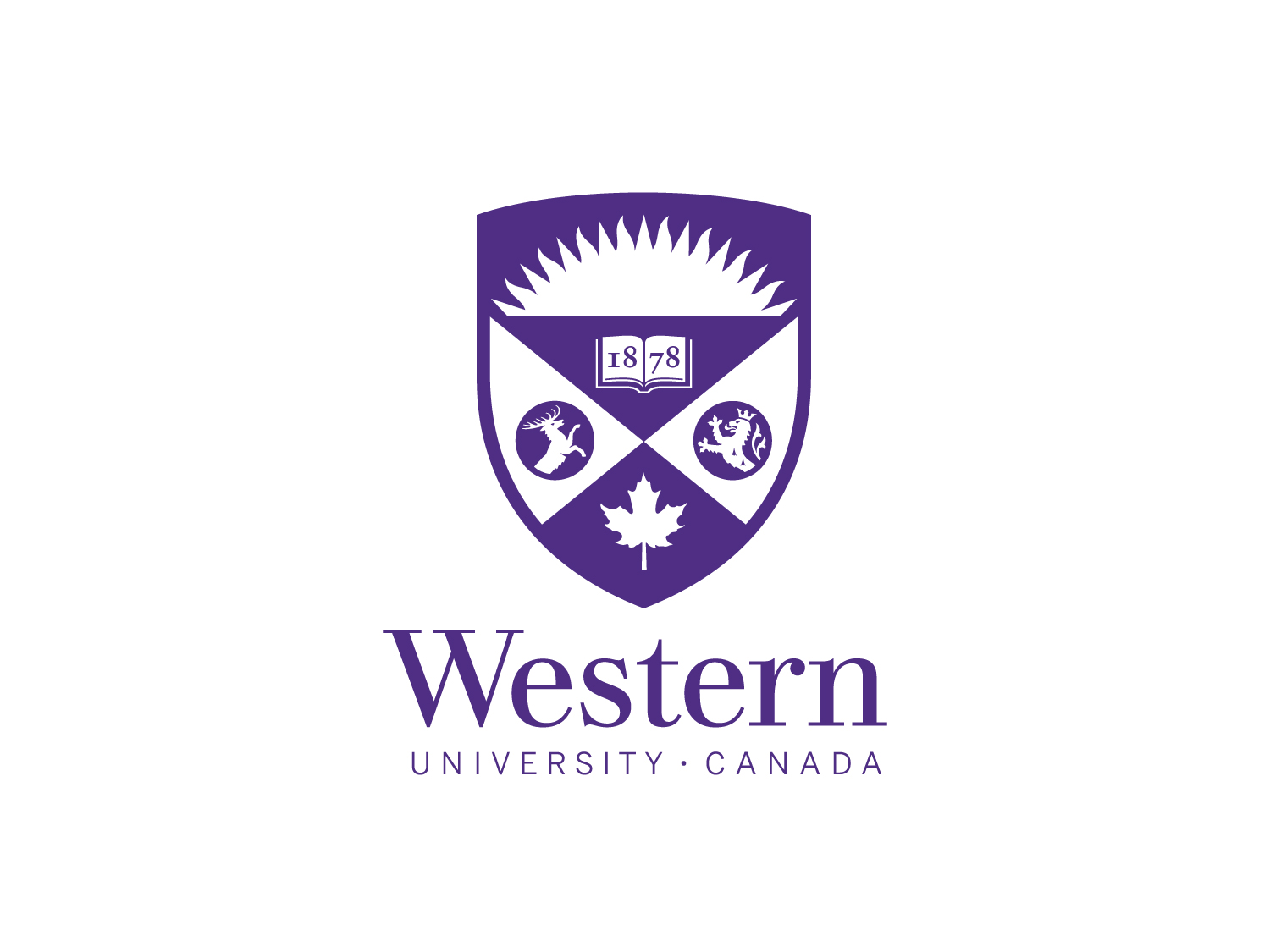